CH. 2 SEC. 1  Founding the American Colonies
Main IdeasEuropeans begin moving to the new world for various reasonsSpain, France and the Netherlands founded North AmericaFirst English settlement was Jamestown13 Colonies Established by England along the East Coast
Post Exploration
And 
Settlement
After the explorers from Europe came to the new world, many people began to move to North America
Major Reasons: Money, available land, religion, resources
French: Fur Trade/Exploration
Dutch: Trade
Spanish: Religion/Expansion
English: Settlement
Settlements in America
Sir Walter Raleigh founds colony on Roanoke Island 
Why did this become known as the “Lost Colony”?

1607: Jamestown, Virginia colony led by Captain John Smith

Tobacco soon becomes the main cash crop (and saves Jamestown)
The Pilgrims





The Mayflower Compact
1620: To practice religion freely, the Pilgrims (Separatists from the Catholic Church) arrive in Plymouth
Their ship is the Mayflower


First set of written laws and government in the New World
The Thirteen Original Colonies

On your own:
Economy
Founders/Reasons for Settlement
Religion
Climate/Geography
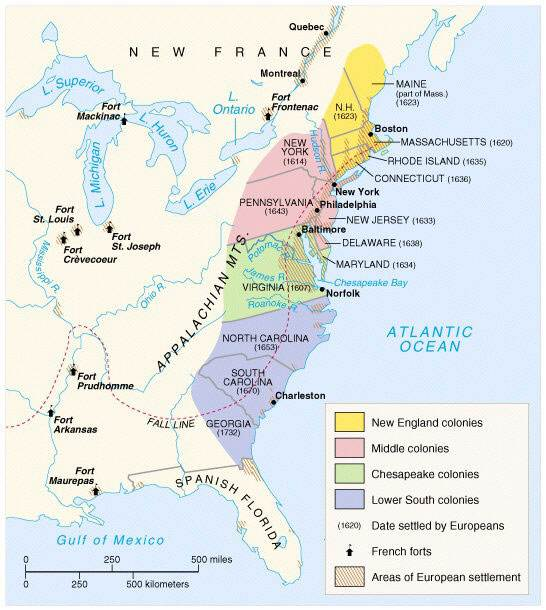 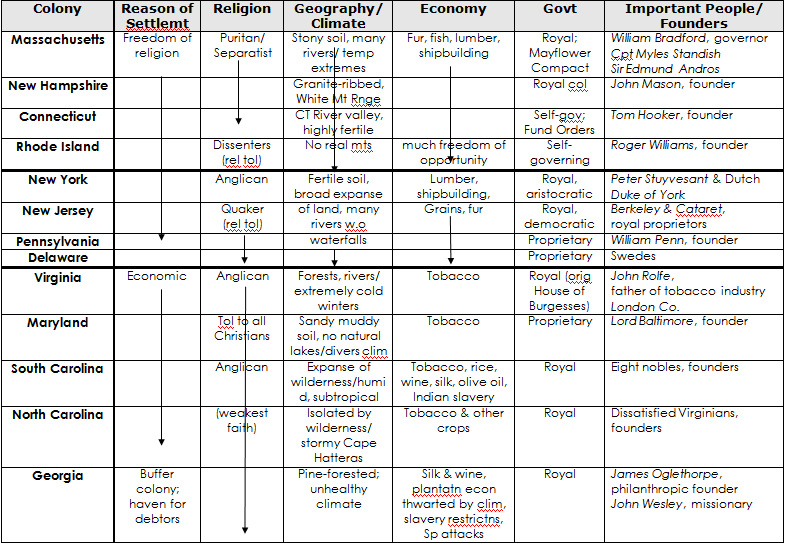 CH. 2 SEC. 2 LIFE IN COLONIAL AMERICA
The colonies grow







Northern (New England) Colonies
More Europeans began to move to the New World
The Colonies each had their different economies, beliefs and way of life
The Colonies were identified as Northern, Middle and Southern


Small Farms, Lumber, Shipbuilding and Trade with Europe
Middle Colonies





Southern Colonies
Large Farms, Lumber, Mining, Cash Crops (corn, wheat, vegetables)
Called the “Breadbasket” Colonies
Provided crops for Northern Colonies


Plantations
Tobacco, Rice, Indigo
Introduced Slavery to the colonies
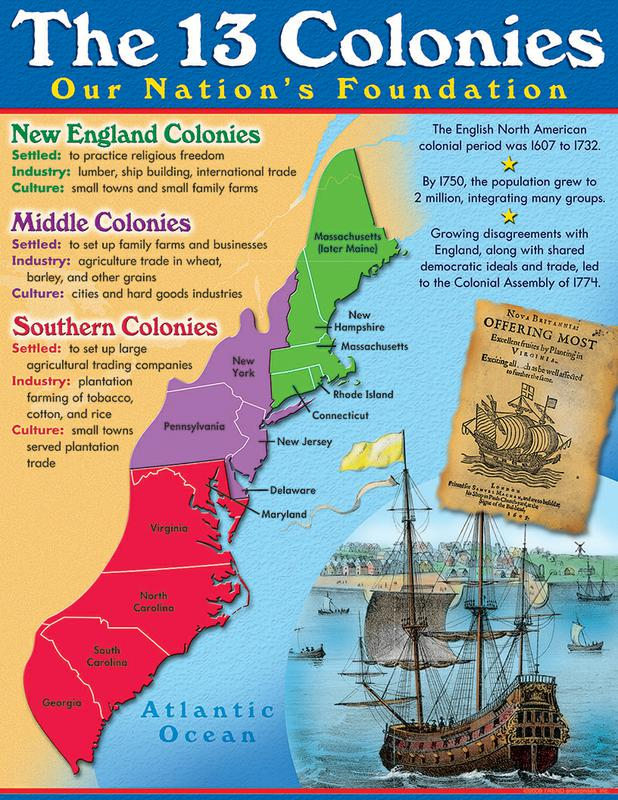 Area of focus and study:
Know the various economies among the New England, Middle and Southern Colonies
Know the various reasons why the colonies were settled and who settled the colonies
Know the various cultures of the colonies (examples: Were they religious? Were the craftsmen? Traders? Supported Slavery? Urban or Farming?)
Tic Tac Toe (options):
For Map: Choose 2 items of industry for each colonial area (north, middle, south)
Make your own key and draw 2 symbols in each area
You should have 4 symbols total in each area
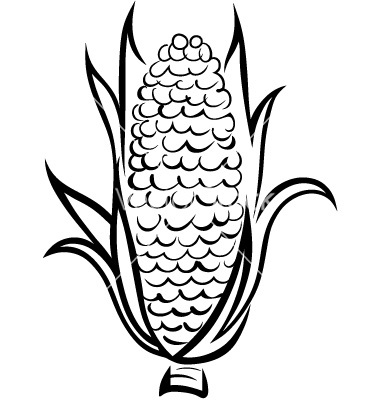 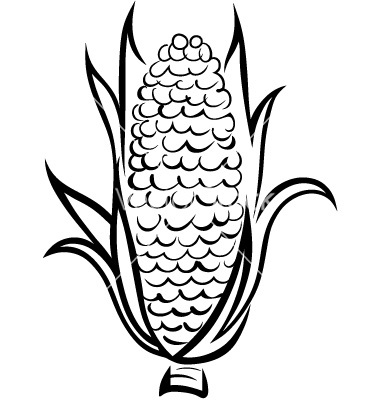 = corn
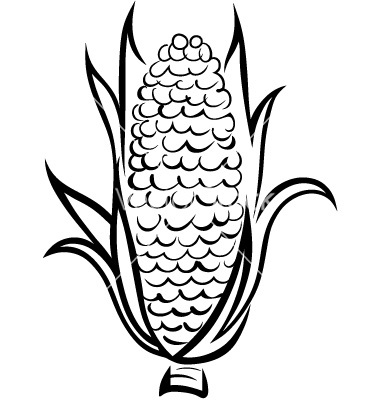 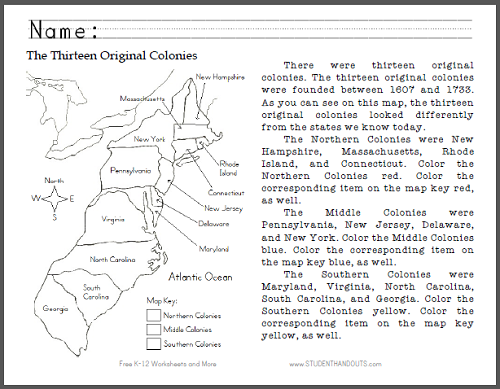 1720’s to 1740’s
This was a religious movement
An awareness and reminder of the importance of religion
Baptists, Methodists and Presbyterian religions take root

Education grows in the colonies
Used to train ministers
Helped everyone read the bible
The Great Awakening





Education
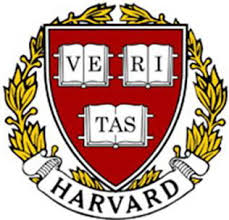 1636 Cambridge MA
Colonists Grow More Independent

England now rules the Colonies

Unfairness and Conflict Begins
Area of Focus: The growing idea that the colonies should be independent of English rule.
Area of Focus: Why should the colonist pay taxes to fix things away in England?
Colonies
Taxes/Tariffs

Trade

Fairness

Acts/Laws
Slavery
Rum
Cotton 
Tobacco
Ivory
Weapons


Used in the south
Quakers, Puritans, Mennonites condemned slavery
The Triangle Trade Route





Slavery
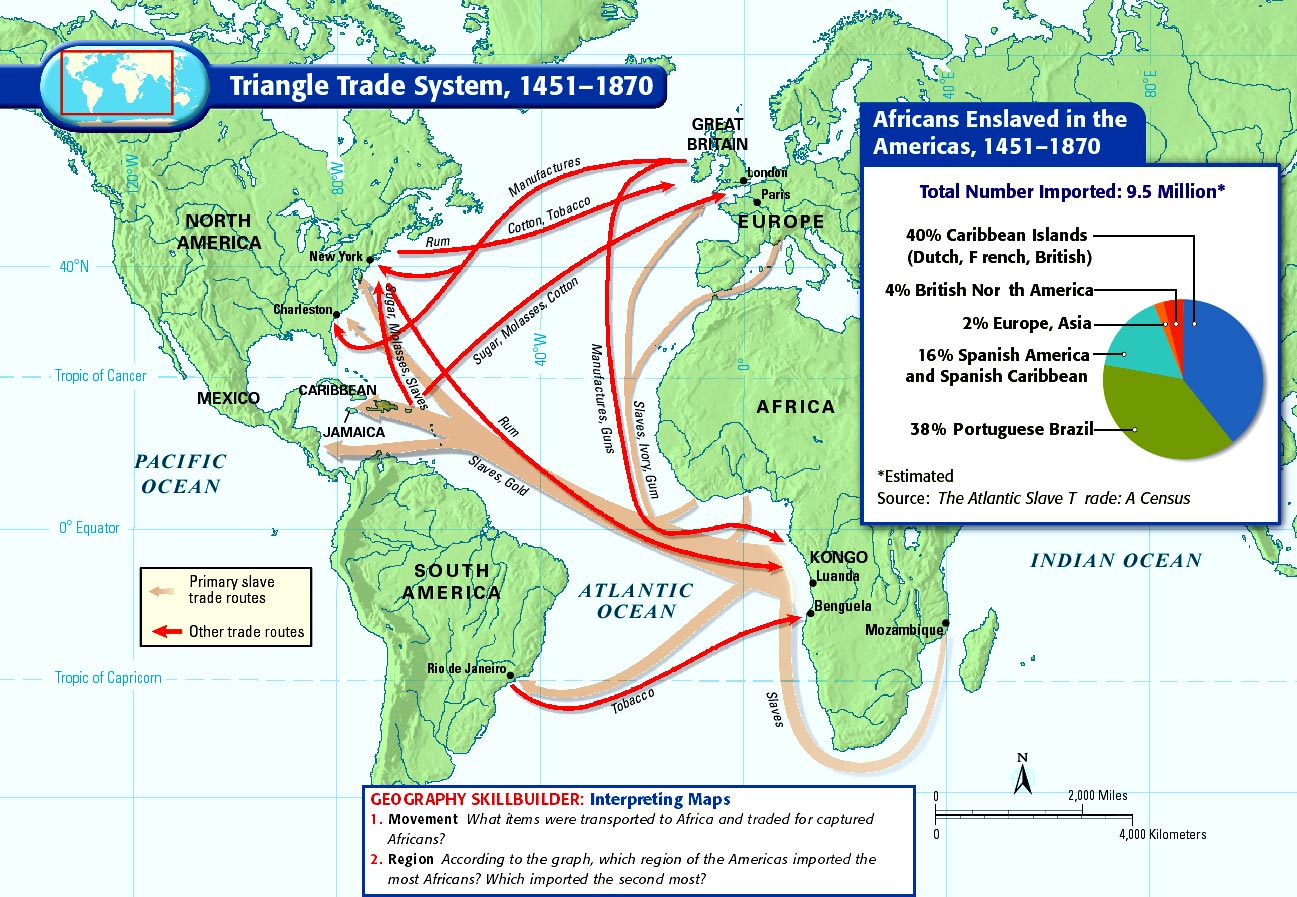 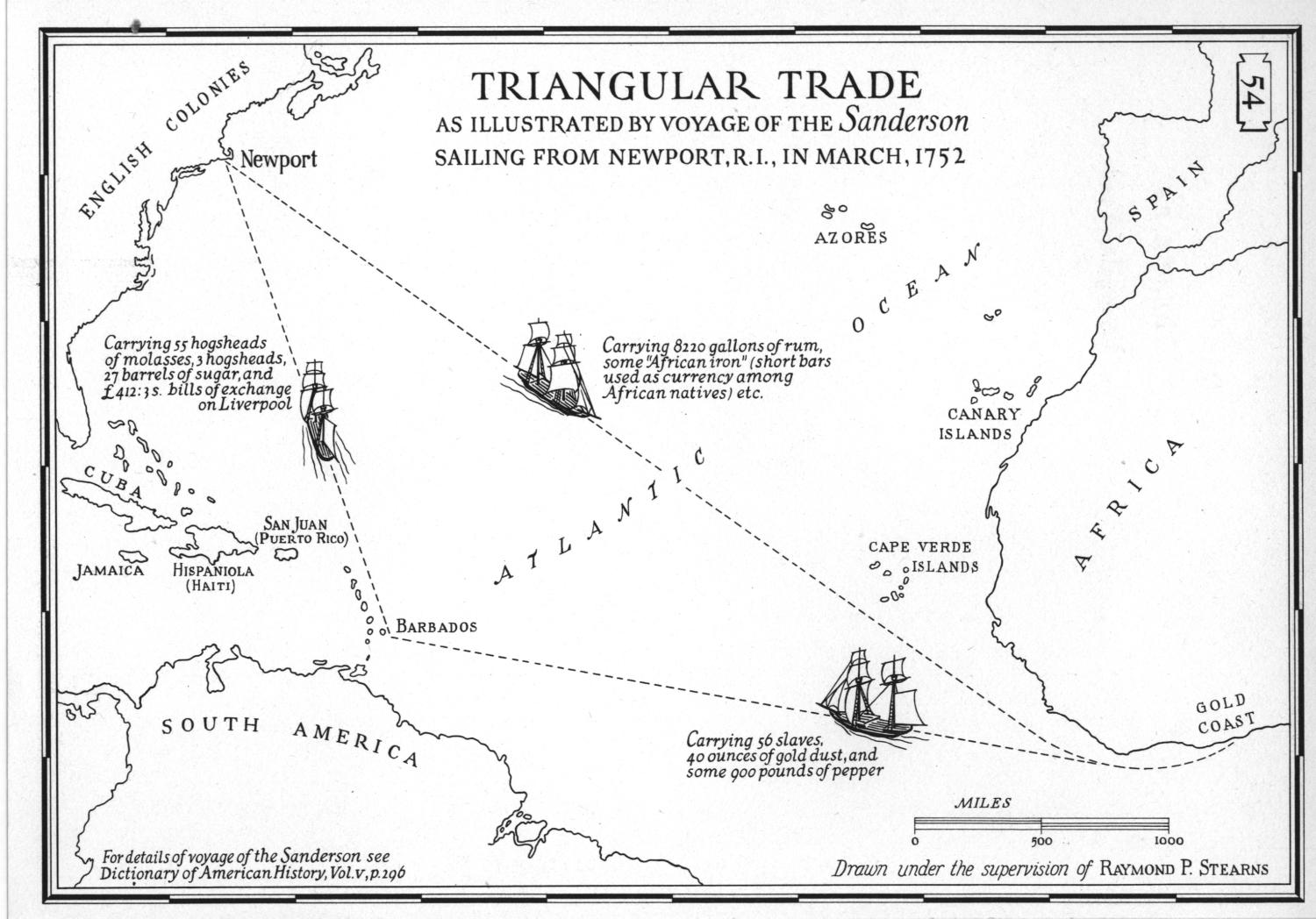 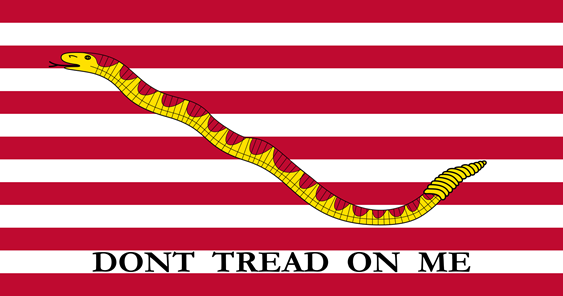 CH. 2 SEC. 3 Trouble in the colonies
Result on colonists was they could not move west of the Appalachian Mtns. (p. 13)

Sugar Act
Stamp Act
Townshend Act


Boycotting* goods involved with Britain
*Boycott-not buying or participating
French and Indian War



Britain taxes many goods


How do the colonists respond?
Colonists angry at British rule
Colonists angry about taxes


Colonists protesting in Boston
Colonist threw items at the British Soldiers
British fire into the unarmed crowd
Protests Begin


The Boston Massacre
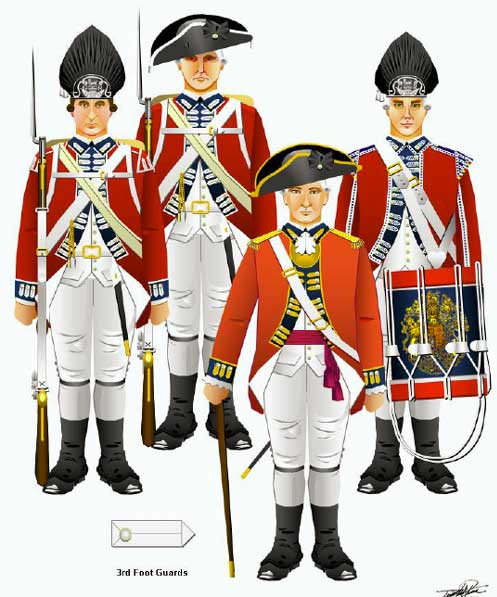 Redcoats or “Lobsterbacks”
British Soldiers were used in the colonies to keep the peace and uphold British rule
Boston Tea Party
Intolerable Acts (unfair rules set by England)
Committees of Correspondence


Colonies form a government to protest British Rule
Colonists prepare to fight

Colonist Patriots ready to fight at a moments notice
Colonists Protest




Continental Congress Forms


Who were minutemen?
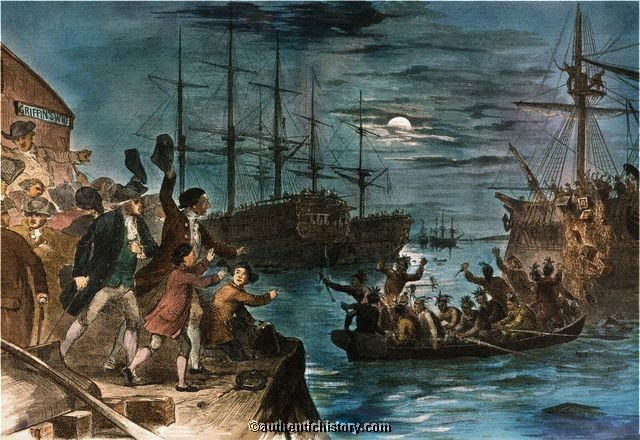 The Boston Tea Party
“No Taxation without representation!”
Colonial Patriots
George Washington
Samuel Adams
Patrick Henry
John Adams
Paul Revere
Benjamin Franklin
British Leaders
King George III
General Thomas Gage
Who should I know?
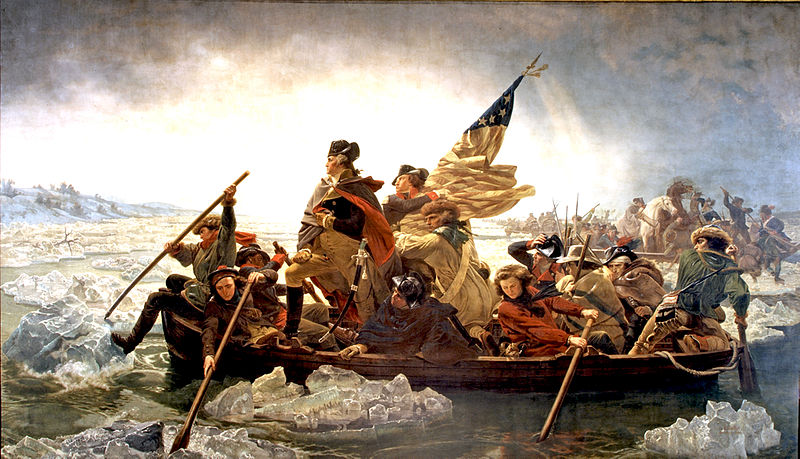 Paul Revere’s Ride Liberty Kids:
https://www.youtube.com/watch?v=c1a8xvbl2Eg



Boston Tea Party:

https://www.youtube.com/watch?v=zhMepWhicMI

Boston Massacre:

https://www.youtube.com/watch?v=IDbJYfIfQ_8
CH. 2 SEC.  The War for Independence
These were the first battles of the Revolutionary War in 1775
Paul Revere alerts the colonists
Colonial soldiers were “Patriots”


By summer 1775 war is intense
Philadelphia: Creates the Continental Army
Selects George Washington as the army’s commander
Petitioned King George to honor our rights
Lexington and Concord




Continental Congress  II
Wrote “Common Sense”
Led to the Declaration of Independence

Thomas Jefferson was the main writer
Four Sections:
1: Preamble: Reasons for war and rights
2,3:Why colonies should have rights and be honored
4: Declares the United States a new nation
Thomas Paine


Declaration of Independence
The American Revolution





Battle of Saratoga


Allies
Patriots v. Loyalists
Patriots supported free colonies
Loyalists loyal to the King

Christmas 1776  Gen. George Washington crosses the Delaware defeating Brit Troops

Oct 1777 First major victory for the Continental Army

France and Spain declared war on England
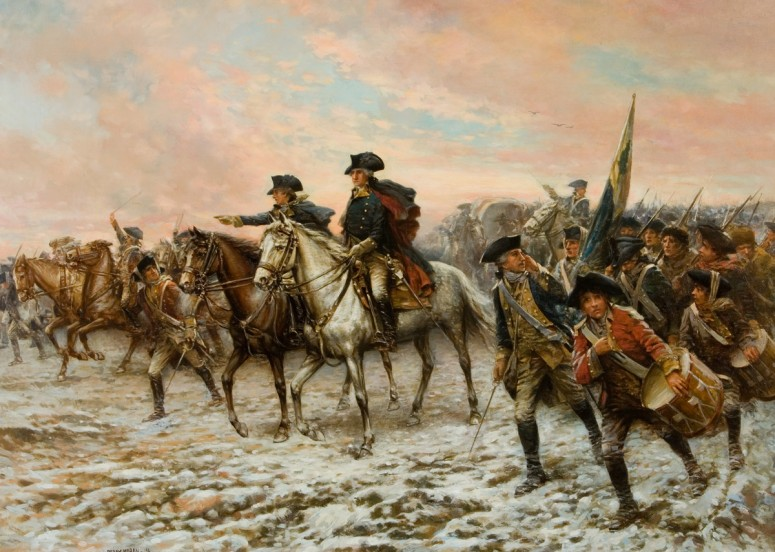 War in the West

War at Sea


Guerilla Warfare



War is Won
Colonial Army secured western land
Sea battles fought in British ports in the colonies


In the Southern states, Patriots used this method to defeat the Loyalists

1781 Battle of Yorktown: British surrendered
Treaty of Paris


Why did the patriots win?
September 1783
Britain recognized the United States as a new nation

England had to bring materials from far away
Keeping the lands they won were hard to keep
Patriots were determined and strong spirited
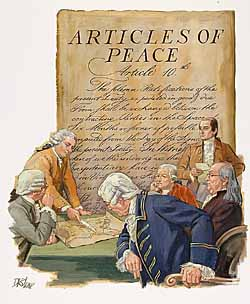